The cosine rule
13C
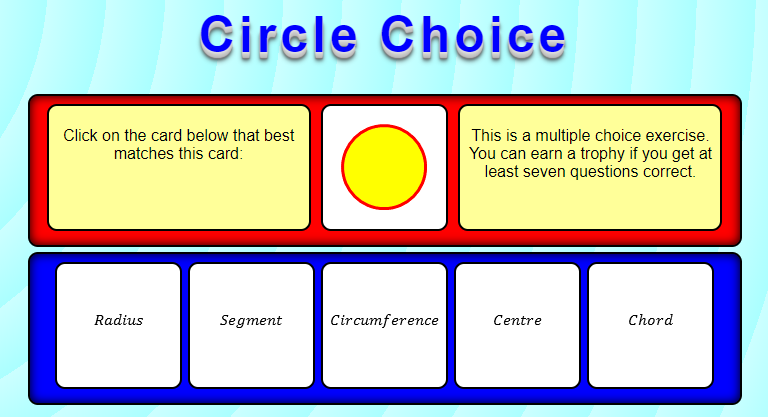 [Speaker Notes: https://www.transum.org/software/SW/Starter_of_the_day/Students/MultipleChoice.asp?Title=Circle%20Choice&GoMathsID_Item=462&ImageFolder=/Software/SW/Starter_of_the_day/Students/Pairs_Circles/img/Images/&Topic=4]
The cosine rule
The cosine rule is used to find unknown side lengths or angles of a triangle in the following two situations:
1. two sides and the included angle are given
2. three sides are given.
In each case, the triangle is uniquely defined up to congruence.
Cosine rule
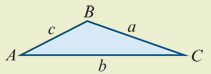 Cosine rule proof
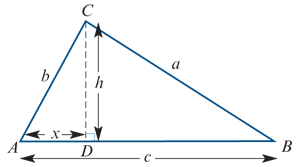 Two sides and the included angle SAS  example
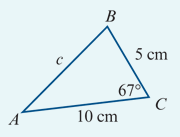 Three sides sss example
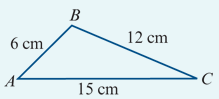 Section summary
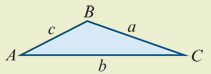